Social Security Disability Insurance (SSDI)Part I
What Are 
Overpayments
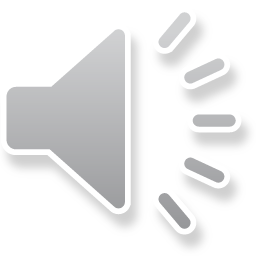 Disability Rights New Jersey
Disability Rights New Jersey is the designated Protection and Advocacy agency for New Jersey

We advocate for and advance the human, civil and legal rights of residents of New Jersey with disabilities
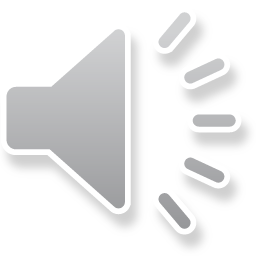 [Speaker Notes: Disability Rights New Jersey is a private, non-profit organization that advocates for the legal and civil rights of the persons who are disabled.]
NJ Council on Developmental Disabilities
The NJ Council on Developmental Disabilities works to assure that individuals with intellectual/developmental disabilities (I/DD) in New Jersey, and their families, participate in and have access to needed community services, individualized supports, and other forms of assistance that promote self-determination, independence and inclusion.
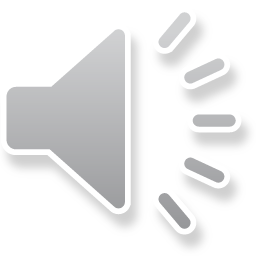 [Speaker Notes: The New Jersey Council On Developmental Disabilities also works to ensure that persons with intellectual or developmental disabilities have the support and resources to have self-determined lives and independent in the community.]
What Will You Learn?
How Does An Overpayment Happen?

When Does An Overpayment Happen?

What Should You Do If You Receive An Overpayment Notice?
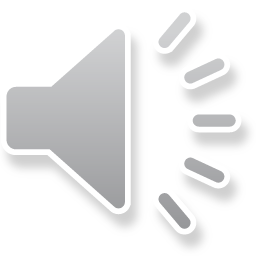 [Speaker Notes: This brief presentation will explain what an overpayment is, when overpayments can occur and what to do when one happens.]
How Do SSDI overpayments occur?
You, as an SSDI beneficiary, start working and earn over the maximum amount of money the law allows. 

You, as an SSDI beneficiary, have a change in your physical or medical condition that lets you start working again.
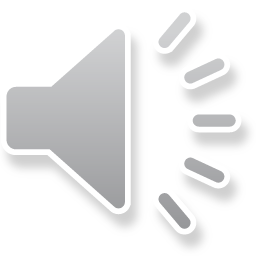 [Speaker Notes: You receive Social Security Disability Insurance benefits when you cannot work because of a disability. Based on your prior work record, or the work record of a parent, you receive monthly benefits from the government. 

An overpayment can occur if you earn too much money in a specific month or there is a change in your physical condition that lets you go back to work.]
When Does An Overpayment Occur?
You should receive a written notice from the government

It is important to pay attention to the mail during this time period because when you get an overpayment notice, you might also get a notice from the government that they are ending your benefits.
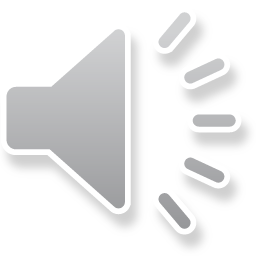 [Speaker Notes: An overpayment happens when you receive written notice from social security. The notice will explain the reason for the claimed overpayment, the amount of the overpayment and tell you which month(s) the overpayment relates to - how much in benefits you received each month that you should NOT have received. 

Without a written notice sent from social security, including this information, you do not yet have an overpayment.  It is important you regularly check your mail for notices or correspondence from social security and have a family member or trusted friend review them with you.]
SSDI Overpayments – What Should I Do?
You, as an SSDI beneficiary, should contact a family member, friend, support coordinator or other trusted person if you receive an on overpayment notice from the government. 

You, as an SSDI beneficiary, should regularly check your mail to see if you receive notices from the government about your benefits.
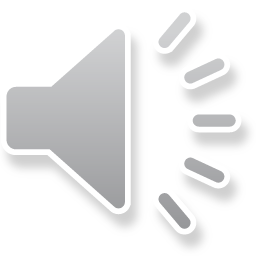 [Speaker Notes: Make sure that any notices you receive from the government about your benefits are shown to a family member or trusted friend. Make sure to regularly check your mail for notices from the government about your benefits.]
Things To Remember
Keep all paperwork or letters you get from the government about your social security benefits
Make sure to tell a family member or person you trust about any notice you receive from the government about your SSDI.
There are different ways to handle overpayments.
Make sure a family member, support coordinator or trusted person helps you fill out any paperwork for the government to fix your overpayment problem.
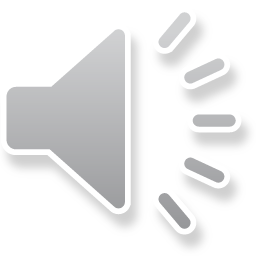 [Speaker Notes: Important take aways from this presentation – 

Overpayments are social security benefits the government claims you received but were not entitled to get.  

Any overpayment notice or document you receive from social security should be shared with a family member or trusted friend. 

Overpayment can happen to you because you earned too much income. 

Always report your income or a change in your household or living arrangements to social security.]
We’re Here to Help:
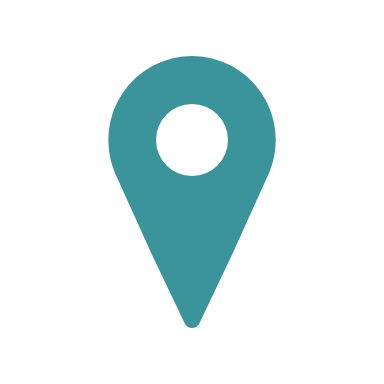 210 S. BROAD STREET, 3RD FLOOR
TRENTON, NEW JERSEY 08608

800.922.7233 (NJ ONLY) | 609.292.9742 

advocate@disabilityrightsnj.org

@disabilityrightsnewjersey

@advocateDRNJ
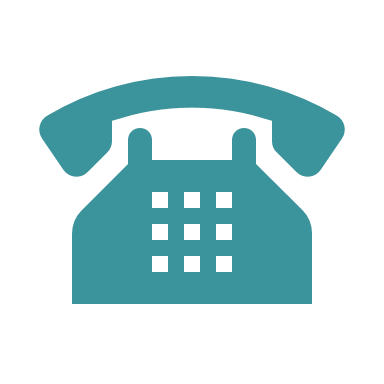 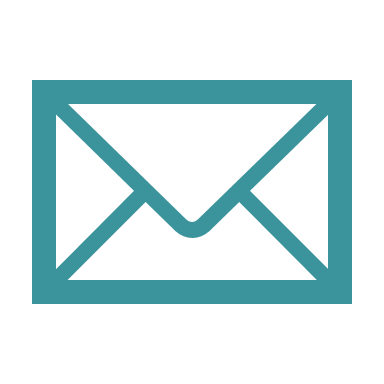 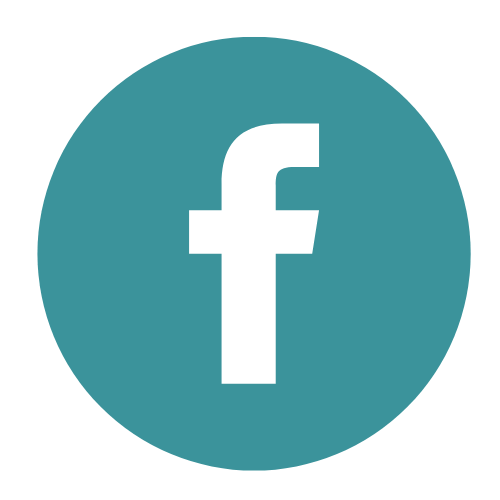 New Jersey’s designated Protection and Advocacy agency under federal law.
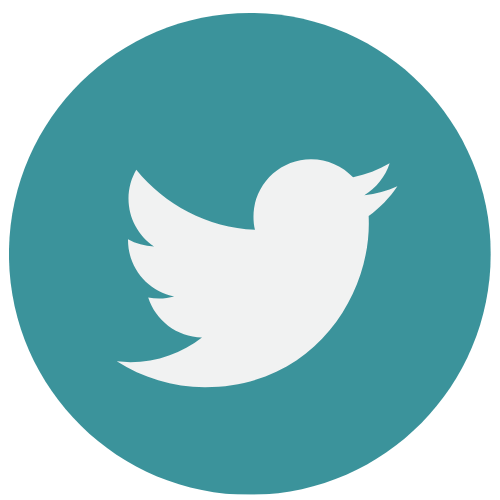 disabilityrightsnj.org
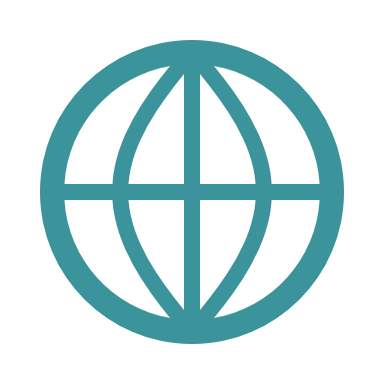 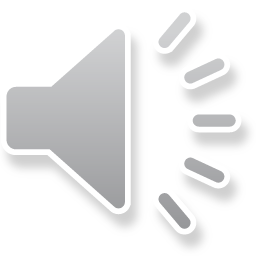 We’re Here to Help:
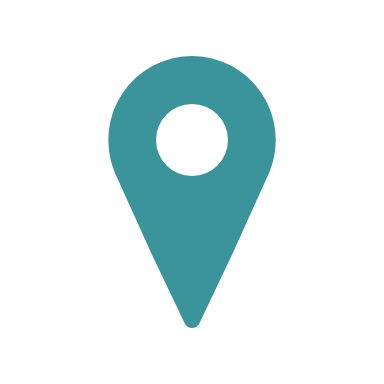 20 WEST STATE STREET, 6TH FLOOR, TRENTON, NEW JERSEY 08625-0700

800.792.8858 | 609 292.3745

njcdd@njcdd.org

@NJCDD

@TheNJCDD
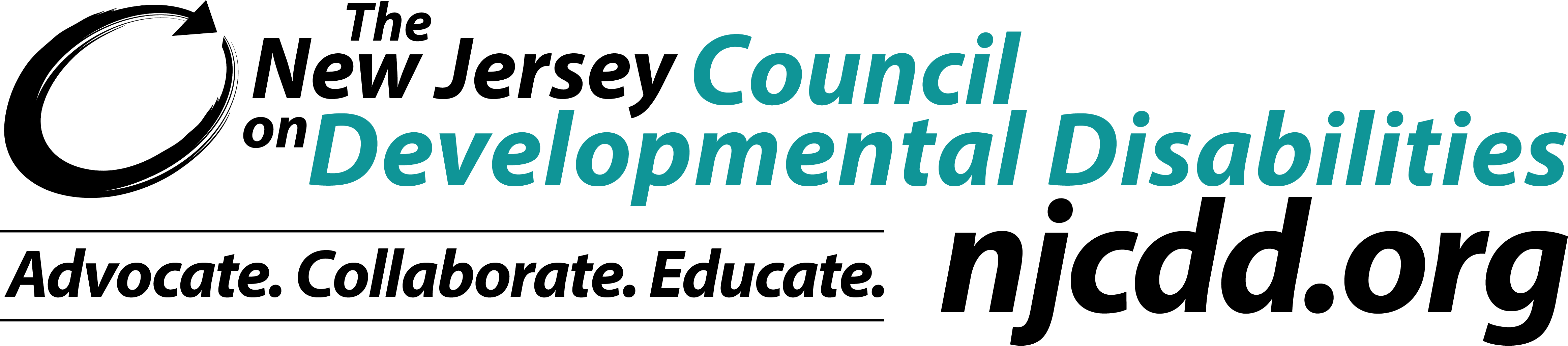 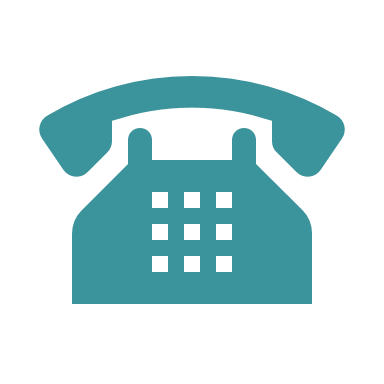 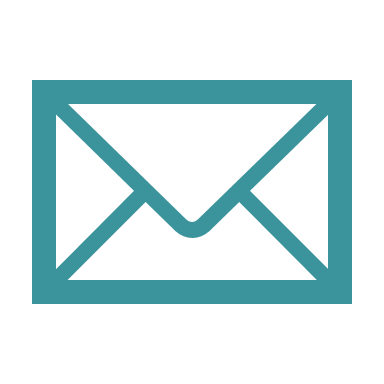 Authorized by the federal Developmental Disabilities Act to engage in advocacy, capacity building and systemic change activities.
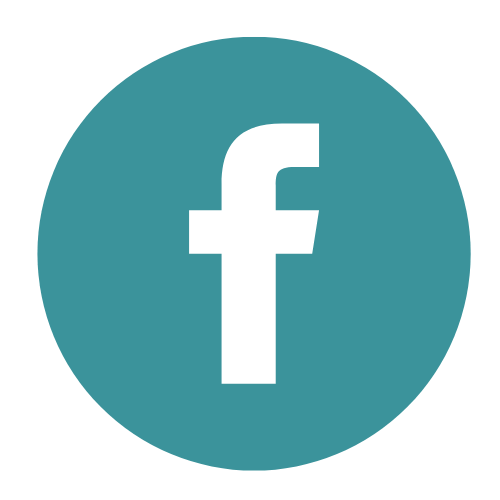 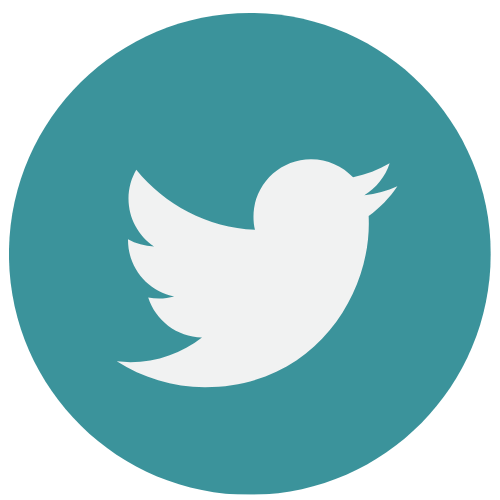 njcdd.org
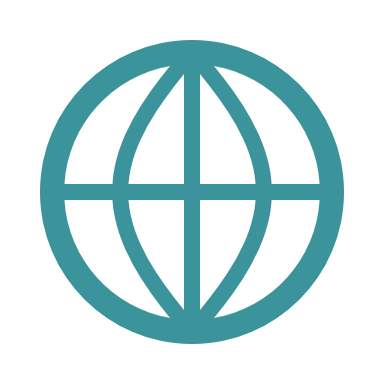 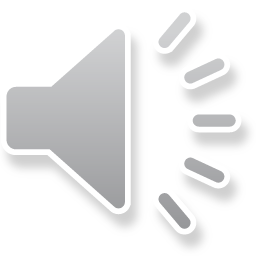